1
研究開発内容の説明資料
P21007:「航空機エンジン向け材料開発・評価システム基盤整備事業」　
　
研究開発項目② 「革新的合金探索手法の開発」 フェーズB 【助成事業】
青字の留意事項を参考にしてください。
本資料は記載例となりますので、書式は自由であり、活用は任意といたします（フォントは Meiryo UI）。
提出時は青字の留意事項を削除ください。
　※なお、採択審査委員会におけるヒアリング審査において、本資料を用いた説明を依頼する場合があります。
　　（提案者によるプレゼン時間：20分間（予定））
〇〇〇〇株式会社
提案される企業名を記載してください
共同提案の場合、代表機関を一番上に記述し、共同提案者を下に併記してください
2
提案概要
研究開発項目②「革新的合金探索手法の開発」 フェーズB 【助成事業】
提案者：○○○○
共同提案の場合には先頭に代表機関を記載ください
事業目的・目標・効果
研究開発内容
１．事業目的○○○○○○○○○○○○○○○○○○○○○○○○○○○○○○○○○○○○○○○○○○○○○○○○○○○○○○
○○○○○○○○○○○○○○○○○○○○○○○○○○○
２．事業目標○○○○○○○○○○○○○○○○○○○○○○○○○○○○○○○○○○○○○○○○○○○○○○○○○○○○○○
○○○○○○○○○○○○○○○○○○○○○○○○○○○
３．事業による効果○○○○○○○○○○○○○○○○○○○○○○○○○○○○○○○○○○○○○○○○○○○○○○○○○○○○○○
○○○○○○○○○○○○○○○○○○○○○○○○○○○
○○○○○○○○○○○○○○○○○○○○○○○○○○○○○○○○○○○○○○○○○○○○○○○○○○○○○○
○○○○○○○○○○○○○○○○○○○○○○○○○○○○○○○○○○○○○○○○○○○○○○○○○○○○○○○○○○○○○○○○○○○○○○○○○○○○○○○○○
○○○○○○○○○○○○○○○○○○○○○○○○○○○
○○○○○○○○○○○○○○○○○○○○○○○○○○○
「04_提案書記入上の注意・様式・添付資料・別添資料(助成事業)」p.5-6の概要を本ページに纏め、以降のページで詳細を説明ください。
研究開発に取り組む技術の原理やプロセス説明について従来技術との差異・優位性が分かるようなイメージ図を挿入ください。
解決すべき課題、研究開発により得られる成果/波及効果等について、分かりやすくイメージが出来る図を挿入ください。
研究開発体制
体制や役割分担が分かる図表を挿入ください
3
１．はじめに
審査基準：b.ⅰ.に対応
事業目的
背景
現状分析を交えて、日本が本技術を社会実装することの意義を説明ください。
○○○○○○○○○○○○○○○○○○○○○○○○○○○○○○○○○○○○○○○○○○○○○○○○○○○○○○○○○○○○○○○○○○
○○○○○○○○○○○○○○○○○○○○○○○○○○○○○○○○○○○○○○○○○○○○○○○○○○○○○○○○○○○○○○○○○○
国内外の事業動向や事業環境、現状の日本の立ち位置等がイメージ出来る図を挿入ください。
4
２．目標と課題設定
審査基準：b.ⅰに対応
本スライドは作成上の参考情報のため、提出時は削除ください。
P.5のスライドに記載する中間・最終目標は、下記の基本計画上の最終目標と整合させてください。
最終目標に掲げる下記4点全ての達成を目指す「全体提案」に加え、1～3点を選択して達成を目指す「部分提案」も可能です。
採択審査委員会では、提案書の内容について審査し、本事業の最終目標の達成に有効と認められる助成事業者候補を選定します。「部分提案」については、他の提案との組み合わせによって、最終目標全体の達成に有効と認められる必要があります。
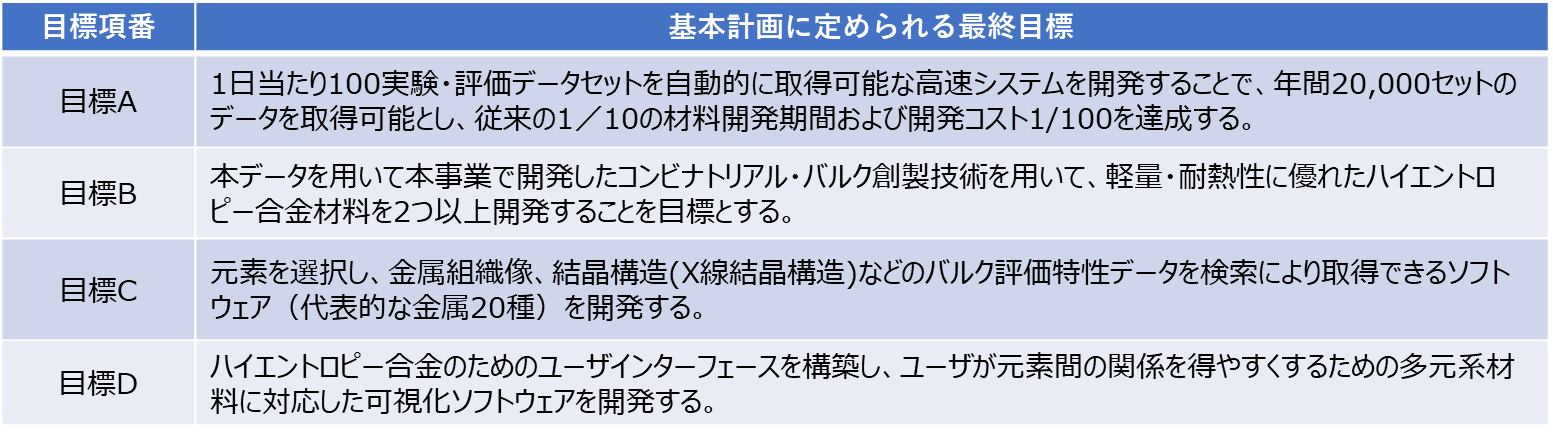 5
２．目標と課題設定
審査基準：a.ⅳ,b.ⅰに対応
全体提案　or　部分提案
いずれかを選択ください。
部分提案の場合、選択した目標を同欄に記載ください。
左記目標達成に向けた手段を、具体的に記載ください。
　
　例）材料開発期間・開発コスト削減
　　　　軽量・耐熱性に優れたHEAの開発
　　　　合金探索システムの利便性向上に資する開発
　　　　適用先の検討　　など
下段に記載する最終目標A・B・C・Dを達成するまでの途上となる目標を記載ください。
前スライドの最終目標A・B・C・Dを転記ください。
1年後（中間目標達成時点）と2年後（最終目標達成時点）の差が明確に区別できるよう記載ください。
対応目標の欄は前ページに記載の最終目標のいずれの達成に寄与するか、ABCDのいずれかを選び記載ください。
6
３．研究開発の内容
審査基準：a.ⅰ,ⅳ,b.ⅰに対応
最終目標の達成に向けた2年間の研究開発の内容と中間目標達成までの初年度の実施内容との差分が分かるように、図表を用いて具体的に記載ください。
フェーズAの成果が、どのように活用されているかが分かるように記載ください。
研究開発に取り組む技術の原理やプロセスを説明ください。
共同提案の場合には、研究開発の役割分担が分かるように記載ください。
7
４．提案技術の優位性
審査基準：a.ⅱ,ⅳに対応
※ 優位 ＞ 同等 ＞ 劣位
ベンチマークのイメージ
（提案技術の技術目標を示し、
　　　　　　　　　　　　　　優位性がわかるようにしてください）
例）
・提案事業者の現状技術レベルと本プロジェクト完了後の到達点について 国内外の競合他社との位置づけが分かるように説明ください。

※右図表の縦軸/横軸はイメージの例示です。適宜修正ください。
※空きスペースがあれば競合他社のプロセス技術のイメージを挿入ください。
品質（適用水準）
提案技術
技術α
A製○○
技術β
保有技術（現状）
B製○○
C製○○
提案技術について国内外の競合技術に対する優位性が分かるようベンチマークを示してください。
開発期間・コスト
8
５．実施体制・役割
審査基準：b.ⅱに対応
本事業を実施する体制（助成先・委託先・共同研究先との関係が分かるように）を記載してください。
提案する研究開発内容の内、どの項目をどの事業者が実施するかを明記してください。
委託先および共同研究先がある場合には、助成先との役割（担当研究開発項目・内容）分担を明確化し、各々の研究開発内容が分かるよう記載してください。
9
６．本事業の計画
審査基準：a.ⅰに対応
・実施項目と担当する研究開発について、スケジュールを下表のように記載ください。
・予算はNEDO負担額を記載ください。
技術推進委員会
技術推進委員会
▼
▼
同様の内容であれば図表のフォーマットに限定しません。適宜、追記・修正ください
10
７．研究開発予算実施機関の内訳
審査基準：a.ⅰ,b.ⅰに対応
研究開発項目②「革新的合金探索手法の開発」【助成事業】
行数等は適宜追記・修正ください。
公募要領に基づく定額助成の適用を希望する場合は、定額助成対象者と定額助成対象額が分かるよう記載ください。

【公募要領より抜粋】
助成事業者（提案者）が学術機関（国公立研究機関、国立大学法人、公立大学法人、私立大学、高等専門学校 、国立研究開発法人）等と共同研究を実施する場合、同交付規程第6条第2項に基づき、当該共同研究費については定額助成（注１）することができます。
また、「国立研究開発法人新エネルギー・産業技術総合開発機構 第５期中長期計画」における「１．研究開発マネジメントを通じたイノベーション創出への貢献」に基づき、研究開発項目②「革新的合金探索手法の開発」フェーズBにおいては、ポストドクターを雇用する場合に限り、その労務費を定額助成することができます。

（注１）定額助成について　　　　　　　　
委託および共同研究の助成対象費用額は、助成対象費用の総額の50%未満です。
定額助成を適用する場合でも、委託および共同研究先の費用は、助成対象費用の総額の50%未満となる必要があります。
助成事業の総費用	：○○百万円　（NEDO負担総額	；○○百万円）
　2024年度費用	：○○百万円　（NEDO負担額		；○○百万円）
［単位：百万円、（）内は内数として取り扱う］
＊１：NEDO負担額＝助成事業の費用×補助率
11
８．本事業の実施によって得られる成果
審査基準：a.ⅱ,ⅳに対応
本提案の研究開発の実施により得られる具体的な技術や波及効果等を図表を用いて分かりやすく示してください。
　　※温室効果ガス削減効果もあれば記載ください。

本事業期間中で開発したハイエントロピー合金について、事業終了時点で想定される適用先についても記載ください。次スライドの企業化計画において、事業終了時点の想定適用先から、最終的に航空機エンジン用途への適用に至るまでの具体的な道筋が説明されていることが望ましい。

中間目標達成段階および最終目標達成段階における成果のイメージが分かるように記載してください。
12
9．研究開発成果の企業化計画
審査基準：a.ⅲ,ⅳに対応
・添付資料２の企業化計画書（5年間分）をベースに図表を交えて分かりやすく示してください。

　①助成事業終了後5年間における研究開発成果の実用化・事業化の計画について
（最終目標を達成することで得られる成果をどのように実用化・事業化まで繋げていくのか、具体的に記載ください）
（実用化・事業化のゴールに航空機エンジンへの適用が掲げられていることが望ましい）
（現時点で既に予想される重大な障害等あれば記載ください）

②研究開発成果の実用化・事業化のビジョンについて
（助成事業終了後5年間に限らない研究開発成果の将来の実用化・事業化のビジョンを記載ください）
（航空機エンジンへの適用が描かれることが望ましいですが、航空機エンジン用途に限りません）
13
１０．市場規模・動向・競争力
審査基準：a.ⅲ,ⅳに対応
・添付資料２の企業化計画書より、研究開発成果の事業化時の市場規模、動向及び成果の競争力について
 図表を用いて分かりやすく示してください。
14
１１．売上見通し
審査基準：a.ⅲ,ⅳに対応
・添付資料２の企業化計画書より、販売開始後5年経過までの売り上げ見通しを示してください。
　（下表は例示です。記載内容を適宜　追記・修正ください）
・なお、5年間に限らず、黒字化する見込みがあれば示されることが望ましい。
図表のフォーマットに限定しません。適宜、追記・修正ください
上表の算出根拠（前提）
将来の先行きは不確定要素が多く、記載しにくいかと思います。
可能な範囲で上表の算出根拠（前提）をこの欄に記載ください